Правила безопасной работы с ножницами
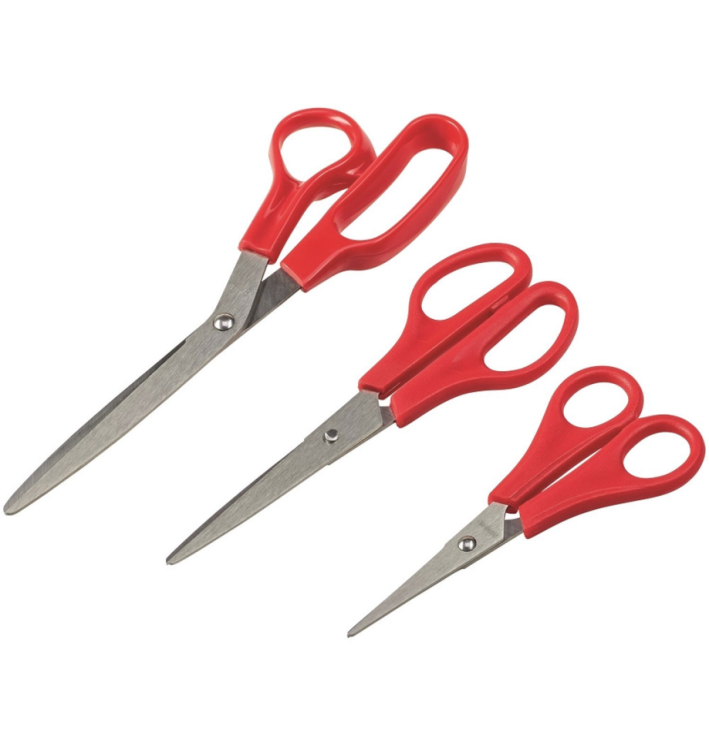 Передавай ножницы в закрытом виде кольцами вперед.
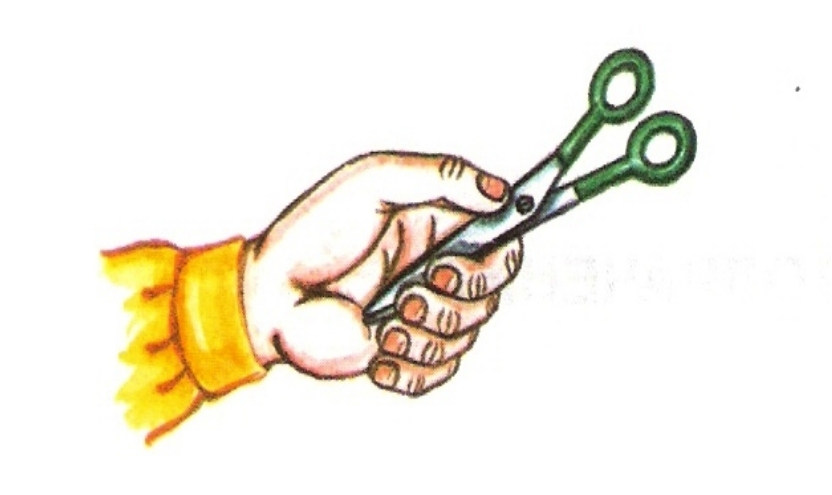 При резании следи, чтобы пальцы не попадали под лезвия
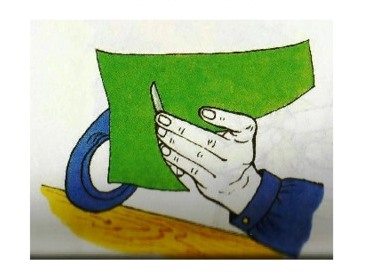 Не оставляй ножницы в открытом виде
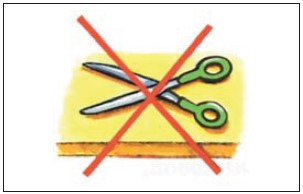 Режь бумагу над столом
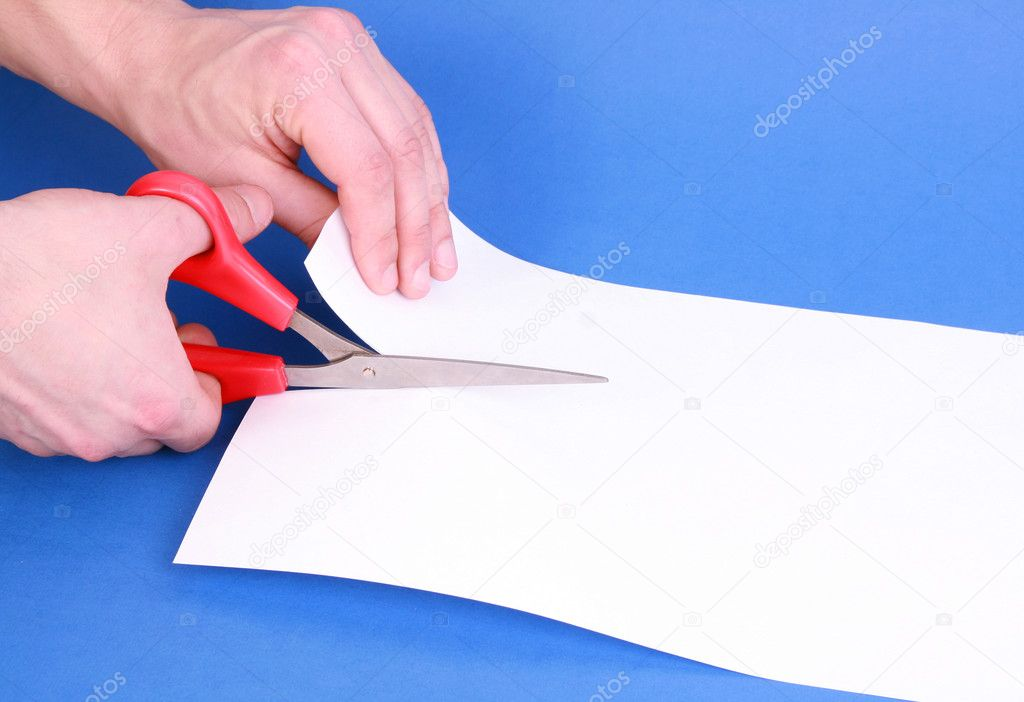 Не играй с ножницами, не подноси их к лицу
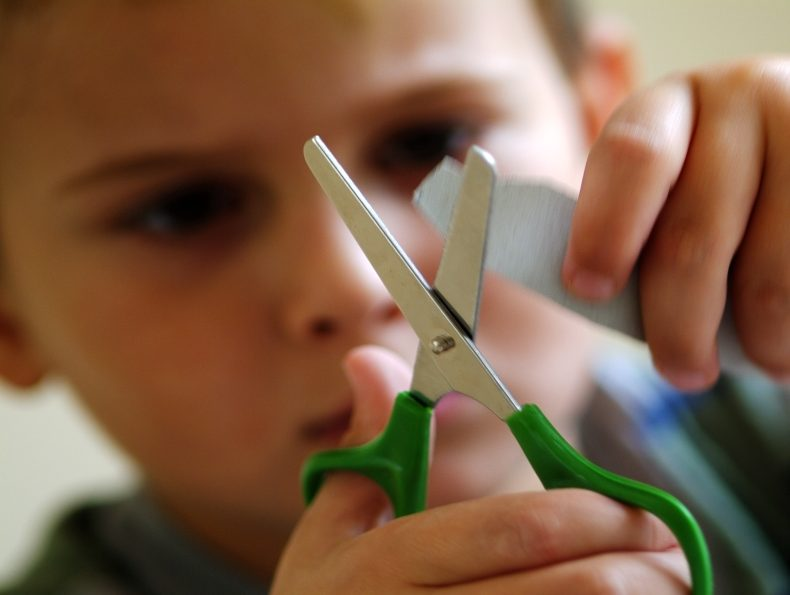 Вырезай круглые детали, поворачивай не ножницы, а бумагу
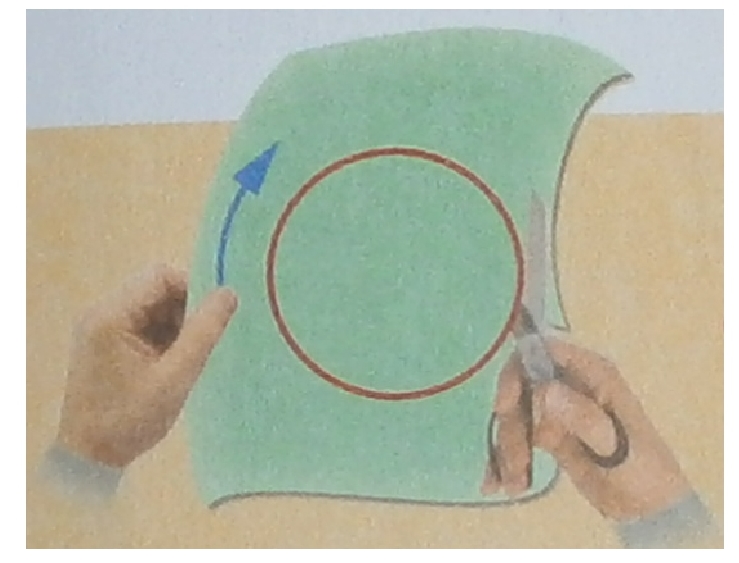 Храни ножницы закрытыми или в чехле, лезвиями вниз
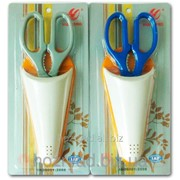 Когда выполнишь работу, тут же ножницы закрой, чтоб до острых краешков,  не коснулся кто другой!
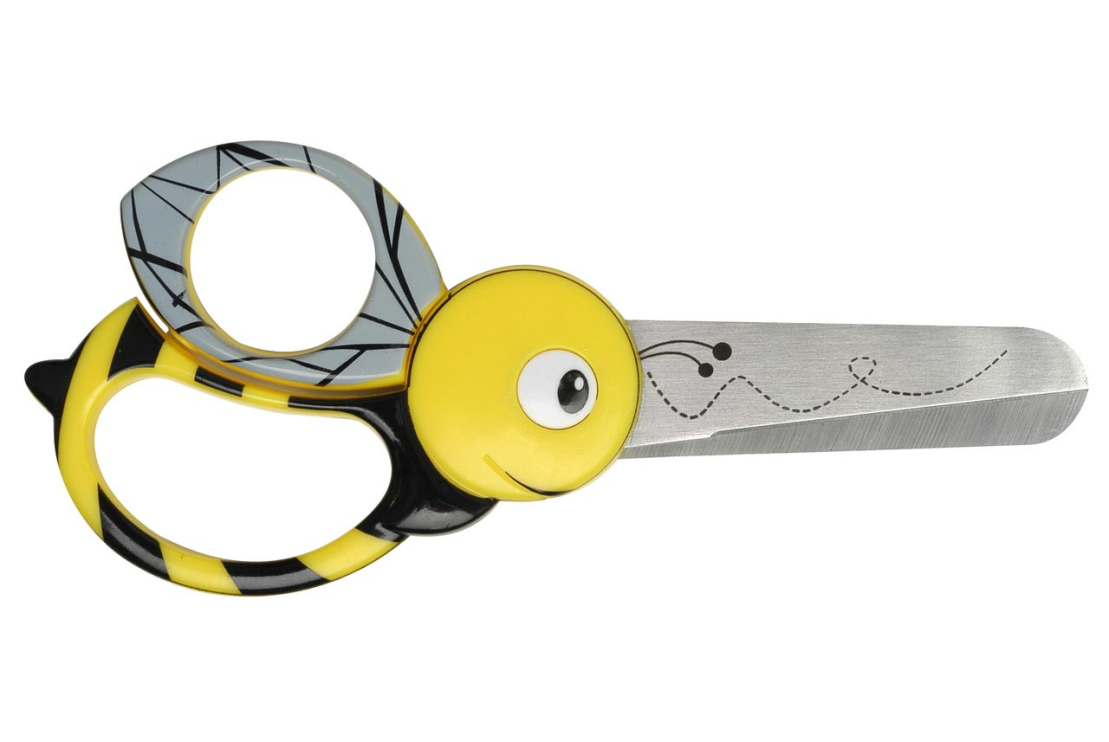